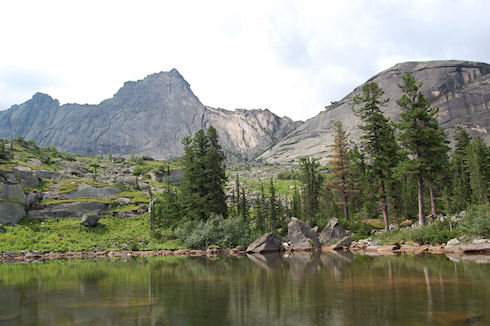 Природа и ресурсы гор Южной Сибири
Горы Южной Сибири представляют сложнейшую систему горных хребтов и массивов, протянувшуюся вдоль южных границ России от Алтая до Приамурья на 4,5 тыс. км. Словно гигантский барьер, отделяют они сибирские равнины от высоких плоскогорий Центральной Азии.
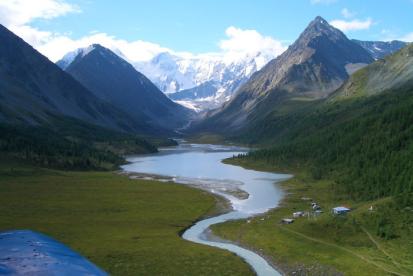 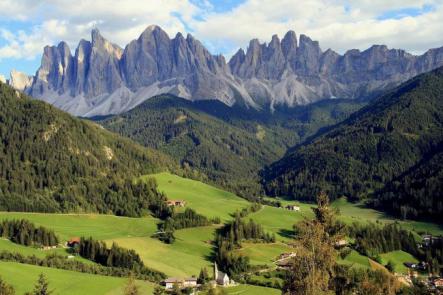 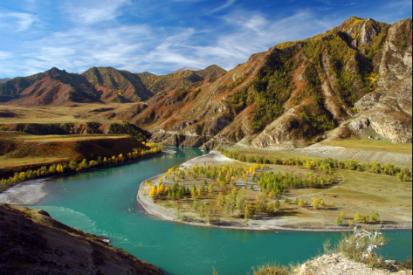 Современный рельеф гор Южной Сибири образовался совсем недавно, в четвертичное время, под воздействием новейших тектонических движений и процессов интенсивной речной эрозии. Все горы Южной Сибири относятся к возрожденным складчато-глыбовым горам. Характерной чертой рельефа этих гор являются большие перепады высот.
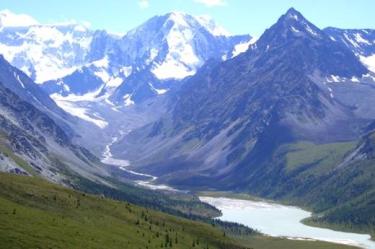 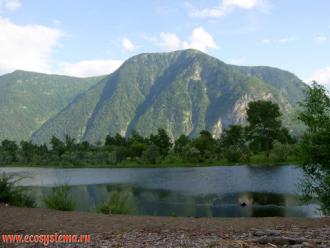 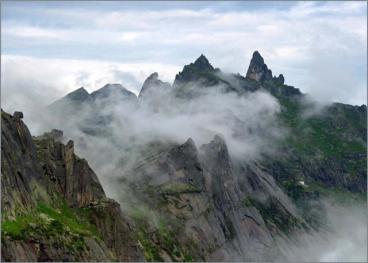 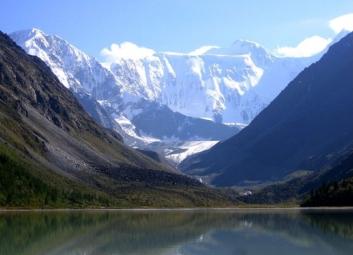 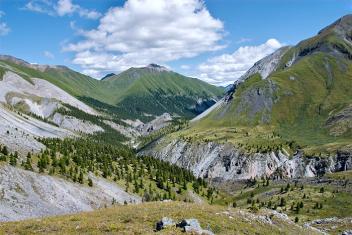 Горообразование в прошлом, а в ряде мест и в настоящее время сопровождалось землетрясениями, разломами земной коры и внедрением магмы с образованием разнообразных рудных месторождений. Этот пояс гор относится к сейсмически активным районам России.
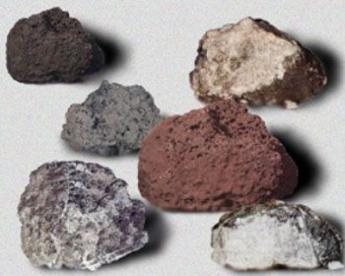 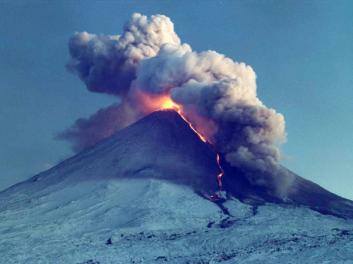 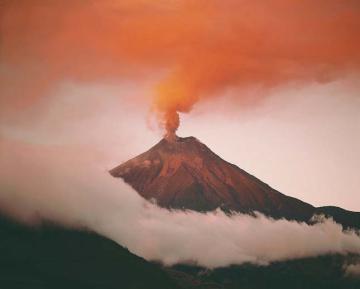 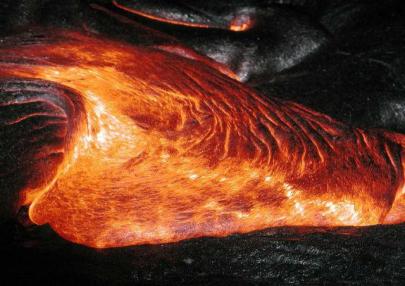 Здесь сформировались крупные месторождения железных руд в Горной Шории (юг Кемеровской области) и Хакасии, полиметаллических — в Забайкалье, на Салаирском кряже и на Алтае, медных и золота — в Забайкалье. В недрах гор заключены также месторождения олова (Шерловая гора в Читинской области), молибдена и вольфрама. Для увеличения выпуска меди в стране в перспективе большое значение имеет крупнейшее Удоканское месторождение, расположенное на севере Читинской области.
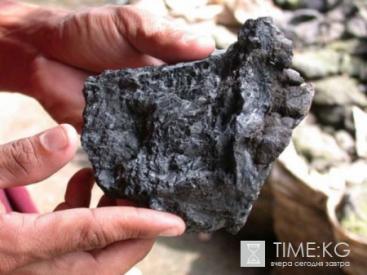 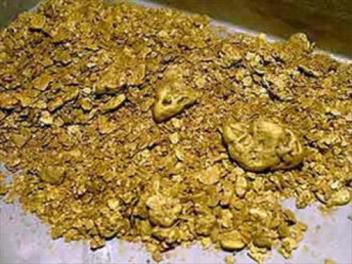 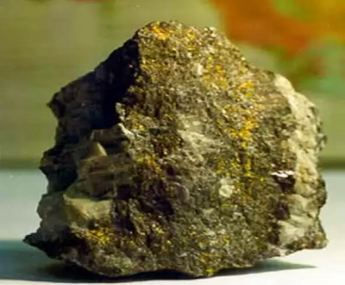 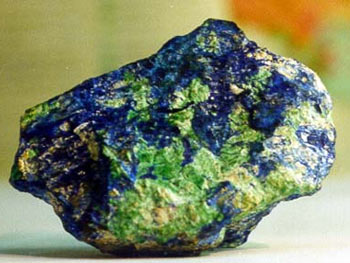 Горный рельеф Южной Сибири обусловил отчетливо выраженную высотную поясность и контрастность климата. Континентальность нарастает к востоку, а также более резко выражена по южным склонам гор. На наветренных склонах выпадают обильные осадки. С ними связано распространение многочисленных снегов и ледников на склонах и вершинах Западного Алтая. На восточных склонах гор, а также в горах Забайкалья количество осадков уменьшается до 300—500 мм в год. Еще меньше осадков в межгорных котловинах, там их редко бывает более 100—200 мм в год (как в пустыне).
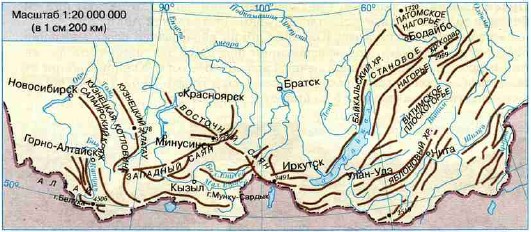 Зимой погода стоит безоблачная, солнечная, с низкими температурами. Особенно холодно бывает (до -50°С) в межгорных котловинах, в которых застаивается холодный воздух, стекающий с гор. Исключением являются Алтайские горы с относительно мягкими и снежными зимами. Это связано с тем, что сюда с запада часто проникают циклоны, сопровождающиеся значительной облачностью и осадками, облака защищают поверхность от выхолаживания. Лето практически везде короткое и прохладное, за исключением межгорных котловин, где оно бывает обычно сухим и жарким со средней июльской температурой около +20°С.
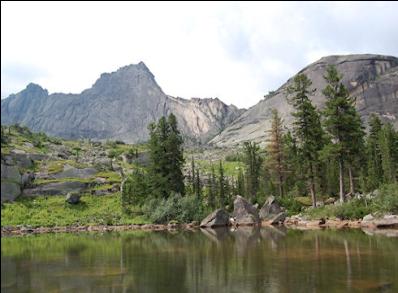 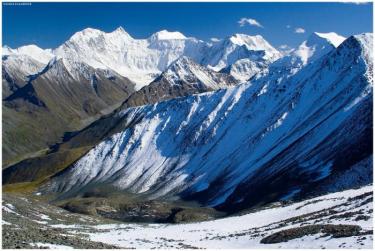 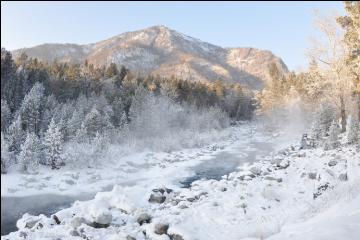 В горах Южной Сибири находятся истоки всех крупнейших сибирских рек: Енисея, Оби (Бия и Катунь), Лены, Витима, Амура (Шилка и Аргунь). Большинство их имеет горный характер, они выработали узкие, глубокие долины с живописными крутыми склонами. Питаются эти реки талыми водами и осадками, выпадающими в летне-осенний период, а в высокогорных районах и водами ледников. Горные реки богаты гидроэнергией и представляют большой интерес для спортсменов и туристов.
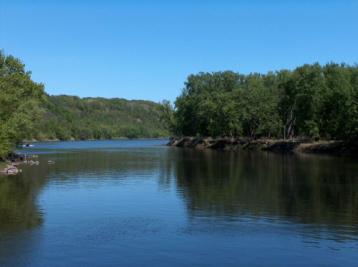 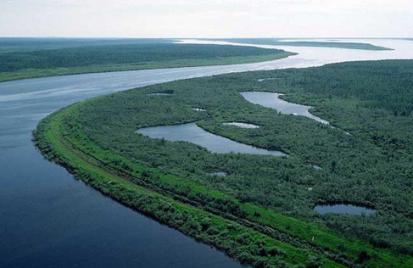 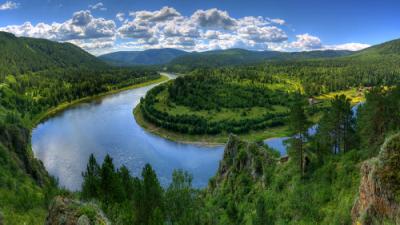 Во многих горах располагаются озера, заполняющие глубокие тектонические котловины. Наиболее крупные и красивые из них — Байкал и Телецкое.
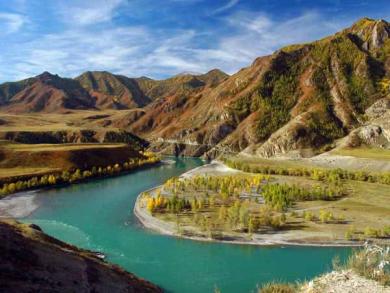 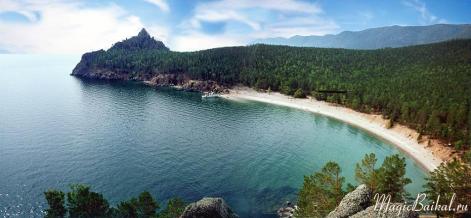 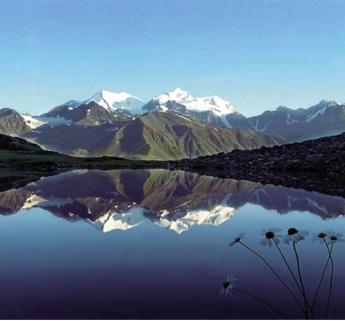 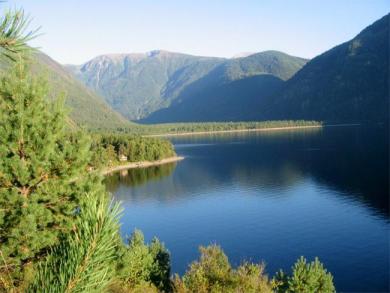 Различия в температурах и степени увлажнения горных склонов находят прямое отражение в характере почвенно-растительного покрова гор, в проявлении высотной поясности. В прошлом ковыльные и разнотравные степи располагались по склонам Алтая и по днищам межгорных котловин других гор Южной Сибири. Ныне плодородные черноземы степных котловин почти полностью распаханы и заняты посевами зерновых культур.
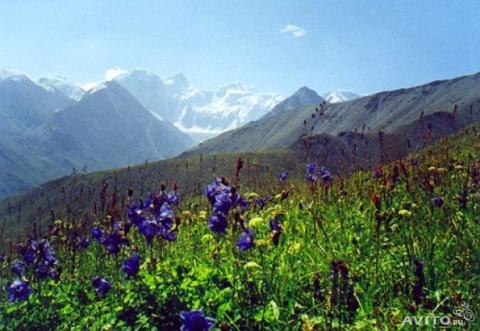 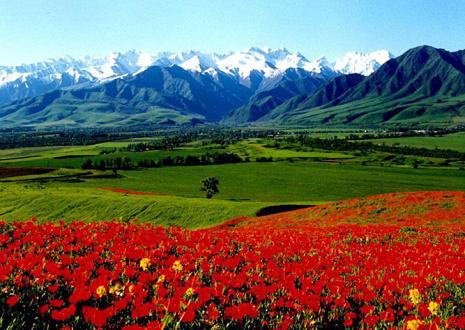 Горные таежные ландшафты занимают в общей сложности до 70% всей площади. Наиболее широко представлены лиственничные леса паркового типа и сосновые боры. На влажных западных склонах Алтая находятся елово-пихтовые леса с примесью кедра. В более сухих Саянах, в Прибайкалье и в Забайкалье господствуют сосново-лиственничные леса. Верхняя часть пояса лесов занята кедровым стлаником.
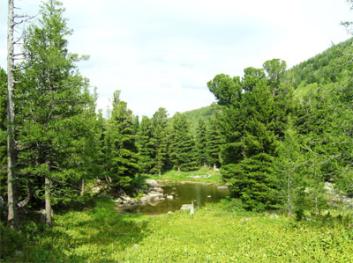 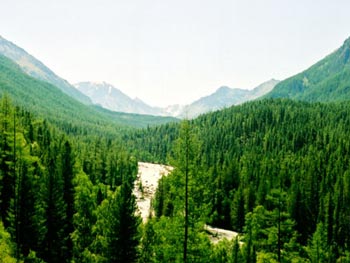 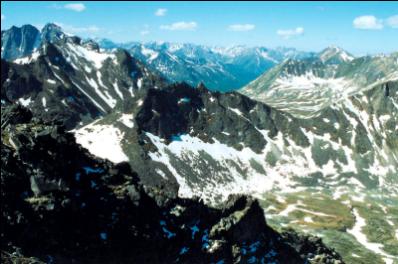 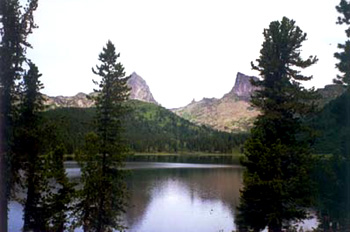 Альпийские луга гор Сибири известны яркостью красок пышного и богатого травостоя; они используются как пастбища для овец, лошадей и крупного рогатого скота.
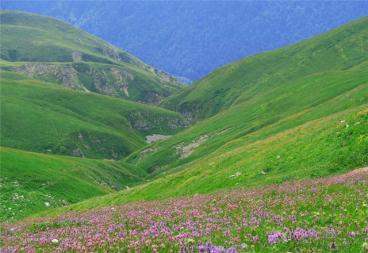 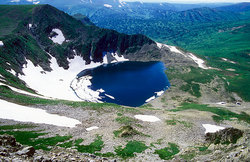 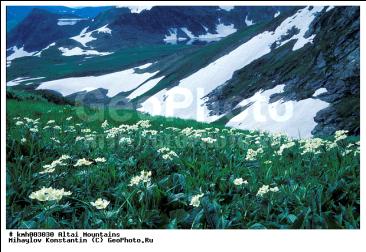 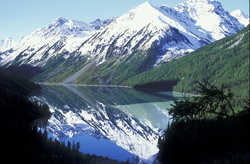 Пояс гор Южной Сибири — это обширнейшая горная страна, отличающаяся от остальной территории азиатской части России своей разнообразной природой, богатейшими ресурсами, но крайне неравномерно обжитая людьми. Рядом с промышленными районами и сельскохозяйственными угодьями межгорных котловин и горных склонов до сих пор находятся огромные территории практически неосвоенных залесенных гор.
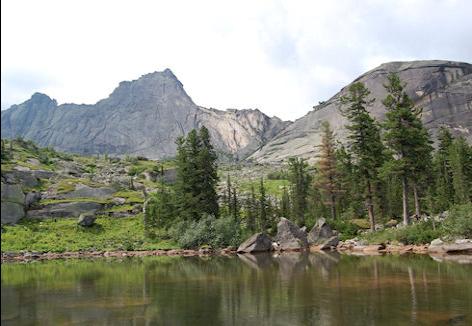 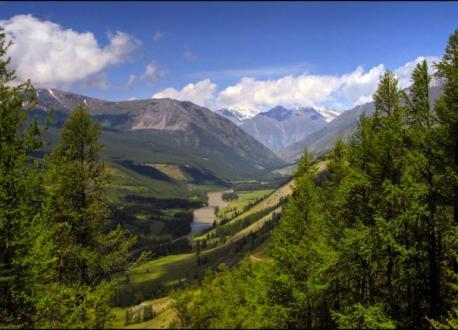